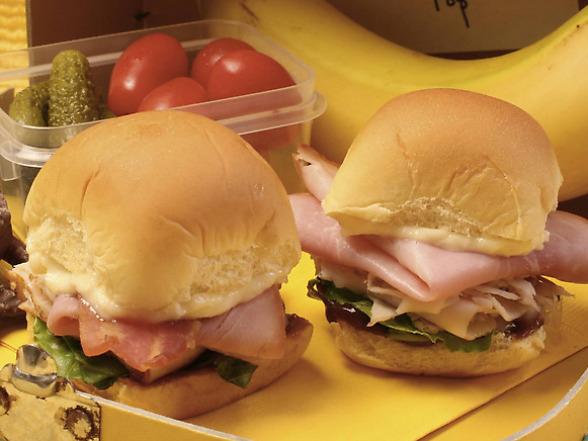 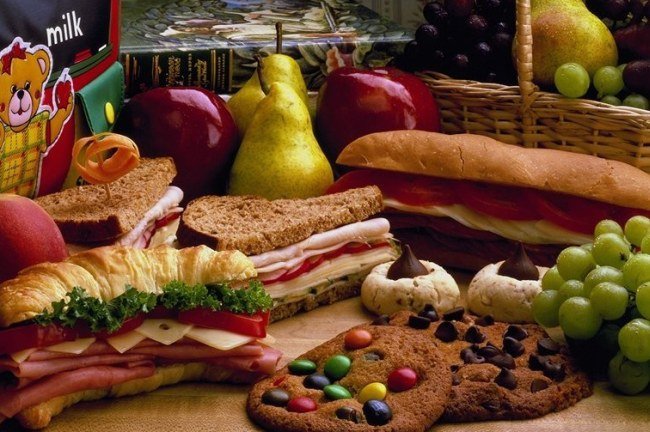 Food
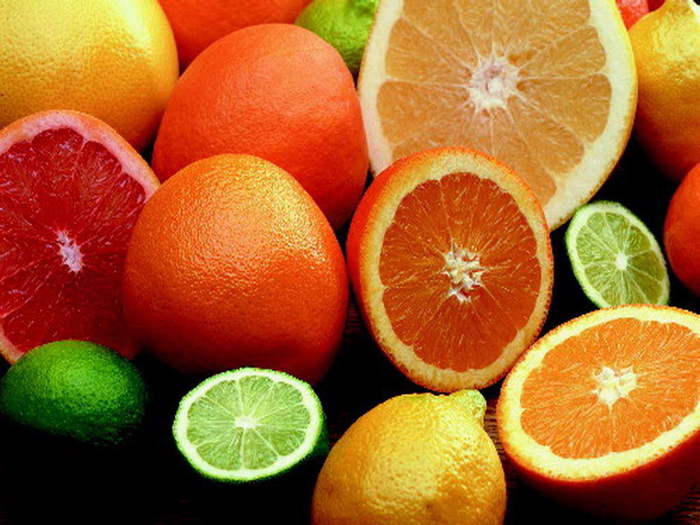 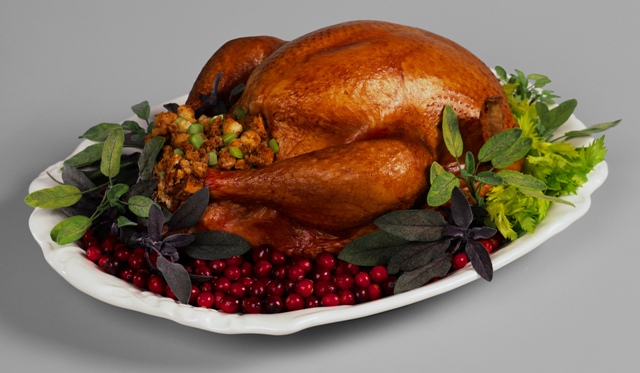 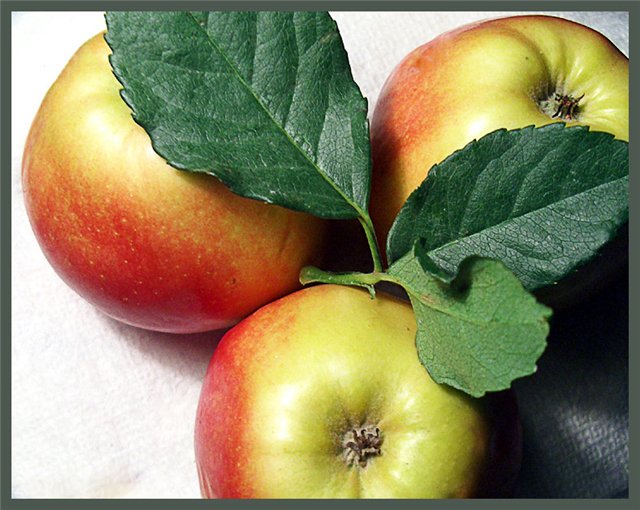 The proverb:
An apple a day keeps 
             a doctor away
an apple
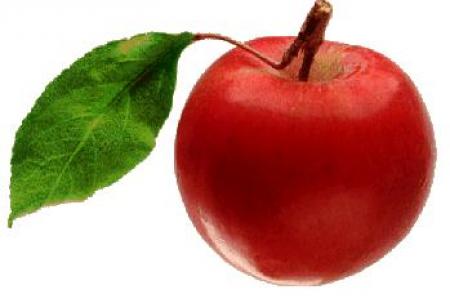 a carrot
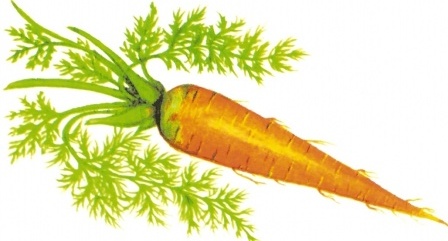 bread
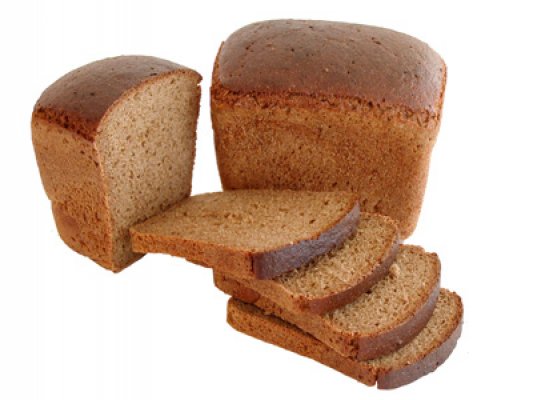 sugar
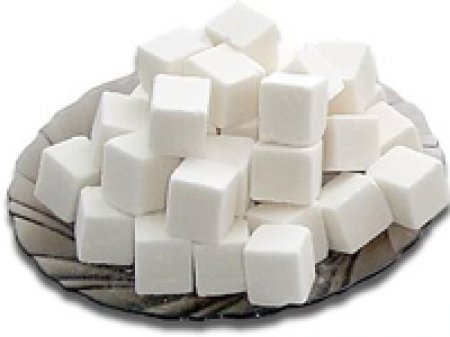 a lemon
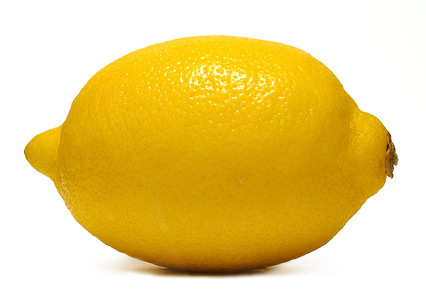 a hamburger
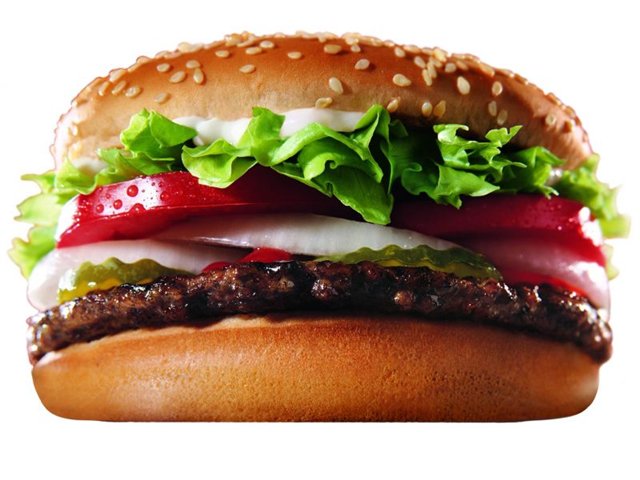 meat
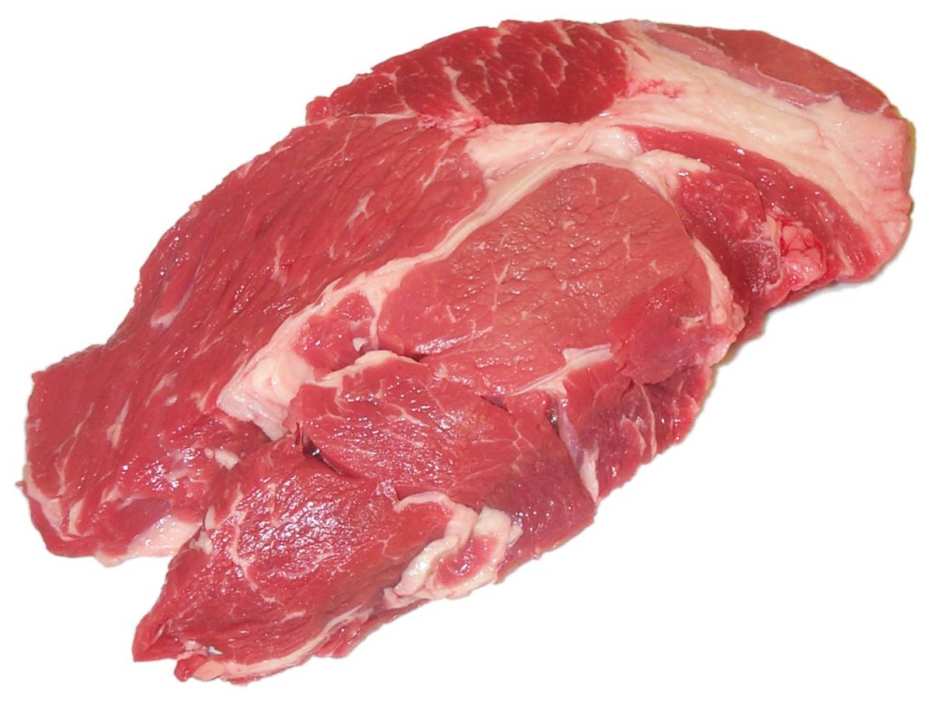 a cucumber
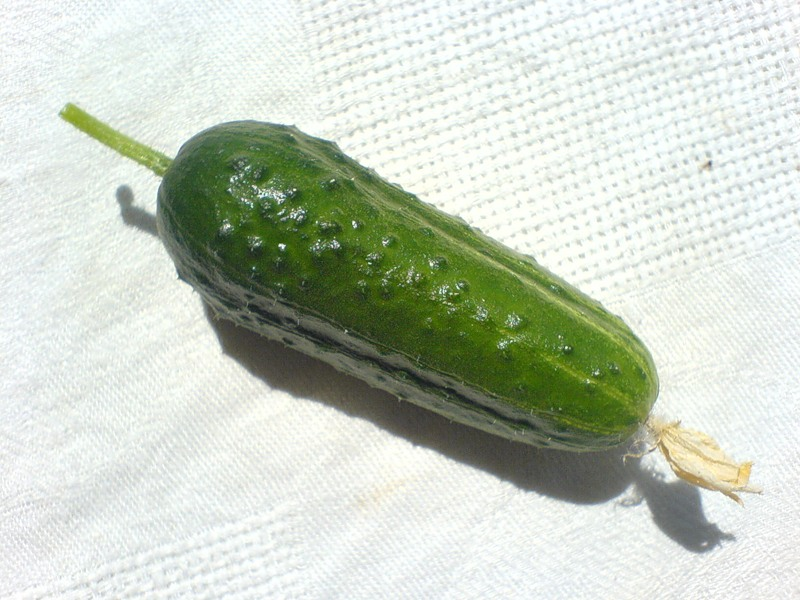 butter
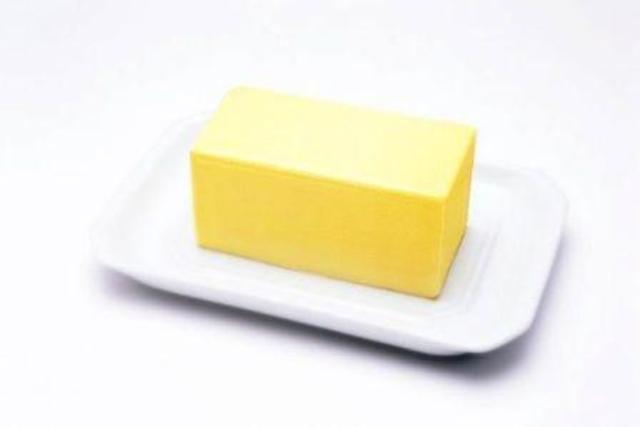 a porridge
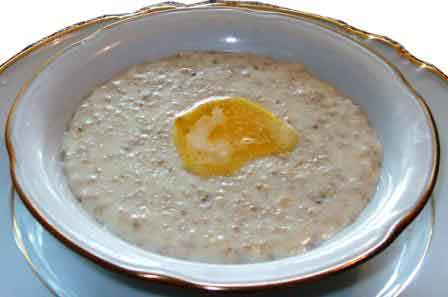 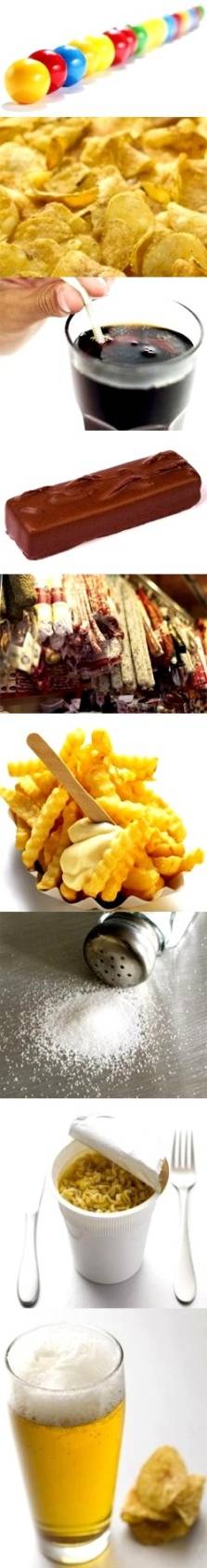 an  apple
apples
meat
meat
bread
bread
an  egg
eggs
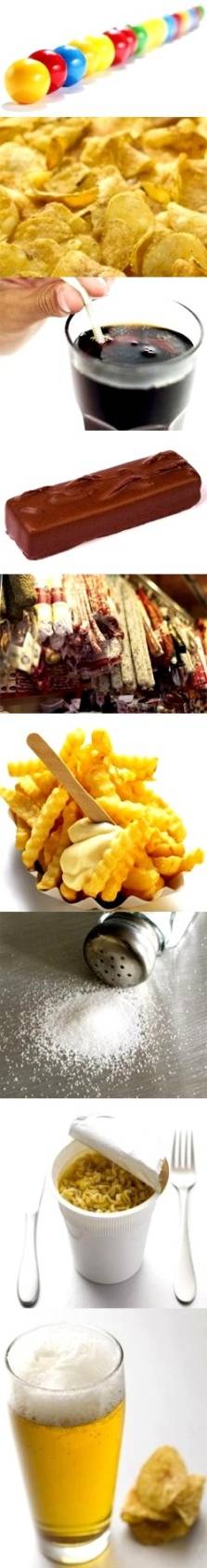 fish
fish
tomato
tomatoes
peach
peaches
cherry
cherries
Food
Bun
Cereals       pizza              rice                  plum
Yogurt         beet               banana     pineapple
Beef             bean               tomato      oil     curd
Pork             cabbage        pear            sour cream
Veal              eggplant     potato       noodles
Turkey         garlic         orange     salt   mushroom
Lamb           onion      chocolate   pepper
Food
Dill                         black wheat        broth
Cutlet                    semolina             chicken
Green pea            pearl barley         peach
Watermelon        oats       mashed potatoes
Melon            porridge       berry              juice
Radish             apple          strawberry      ham
Shrimps          bread         grapes      egg        chop 
Salmon           soup           cherry     herring
Food
Tea            Cheese     fried/roasted    stuffed
Coffee     sweets      boiled       stir     mix
Wine        salad         stewed       add    cook
Honey     caviar       baked        cool   warm
Jam           flour         pickled     cut    forcemeat
Parsley   steak        smoked    douhg
Cookies   pie     steamed         milk
Pudding   pasta     glazed   sausage
Задания:
Перевести лексику письменно, в тетрадь.
Работы присылать Вк или на Gordoalena@yandex.ru
 ЗАДАНИЯ ВЫПОЛНЯЕМ И ПРИСЫЛАЕМ в день, когда у Вас лента по расписанию.